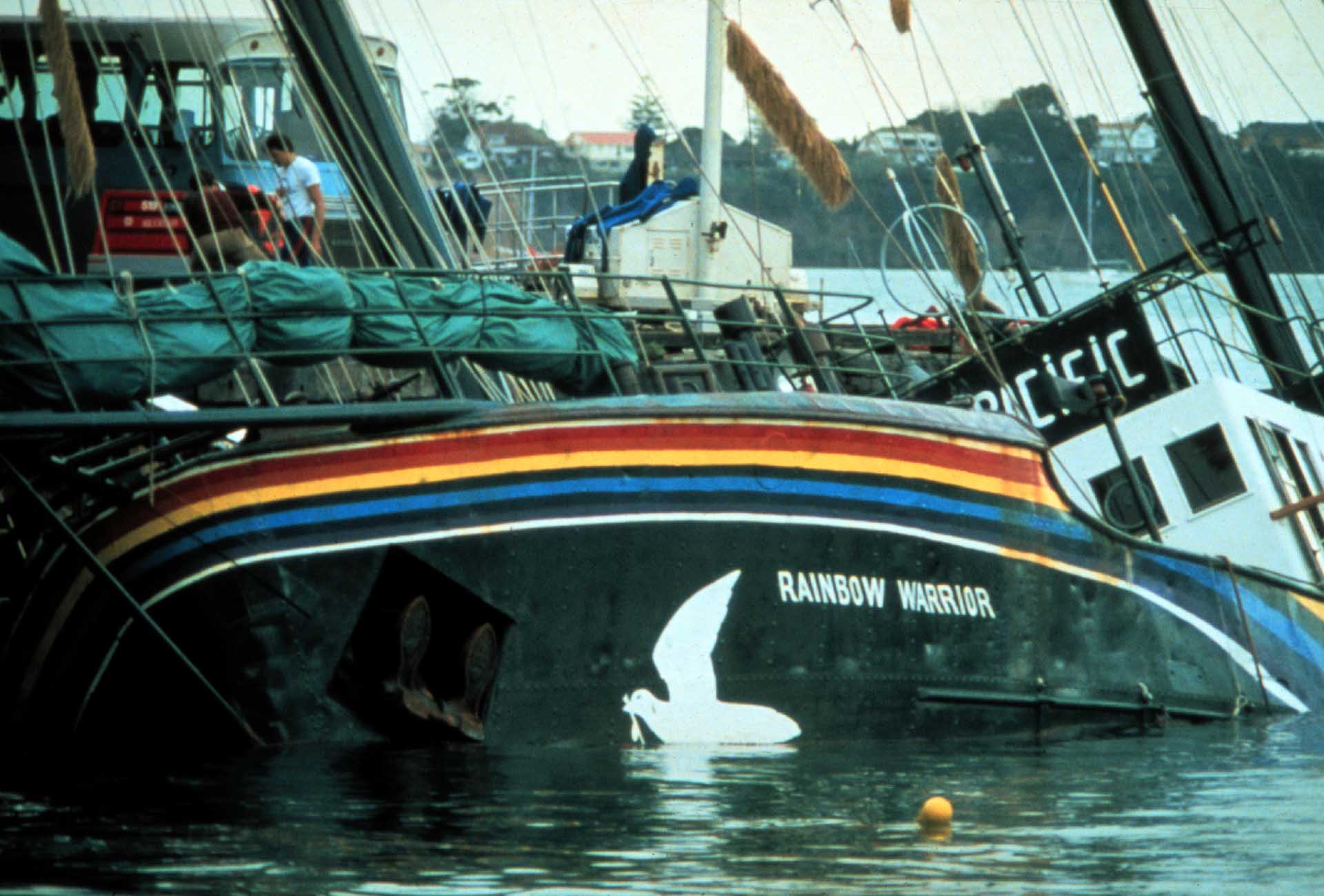 Plasticage du Rainbow Warrior
Fait par Beverly
Pourquoi est-il mort?

Il est aller chercher sa caméra
Où?

Nouvelle Zélande
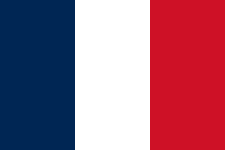 Pays?

France
Quand?

7 juillet 1983
Quoi?

Explosion du bateau
Ils voulaient tester des armes nucléaires et Greenpeace voulait s’y interposer
PM 1?

François Nuthéard
Conséquence?

Mort du photographe
Démission ministre de la défense